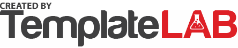 JOHN DOE
Career Timeline
john.doe@provider.com  ●    1-333-2568-14   ●  Address, City
Gama Marketing Gmbh
HEAD OF MARKETING
Big Marketing LTD
COUNTRY MANAGER
Building the marketing organisation and managing the brand image and marketing for 7 countries. Nagotiation and procurement of radio advertising, project management of the new front-end platform, cost analysis.
Sailor Travel Co.
Reorganization and restructuring of the head office. Increasing productivity, budgeting, contract nagotiation, and staff management and recruitment.
GOOGLE ADWORDS
CERTIFICATION
OPERATING OFFICER
Two weeks course to become a Google Adwords expert.
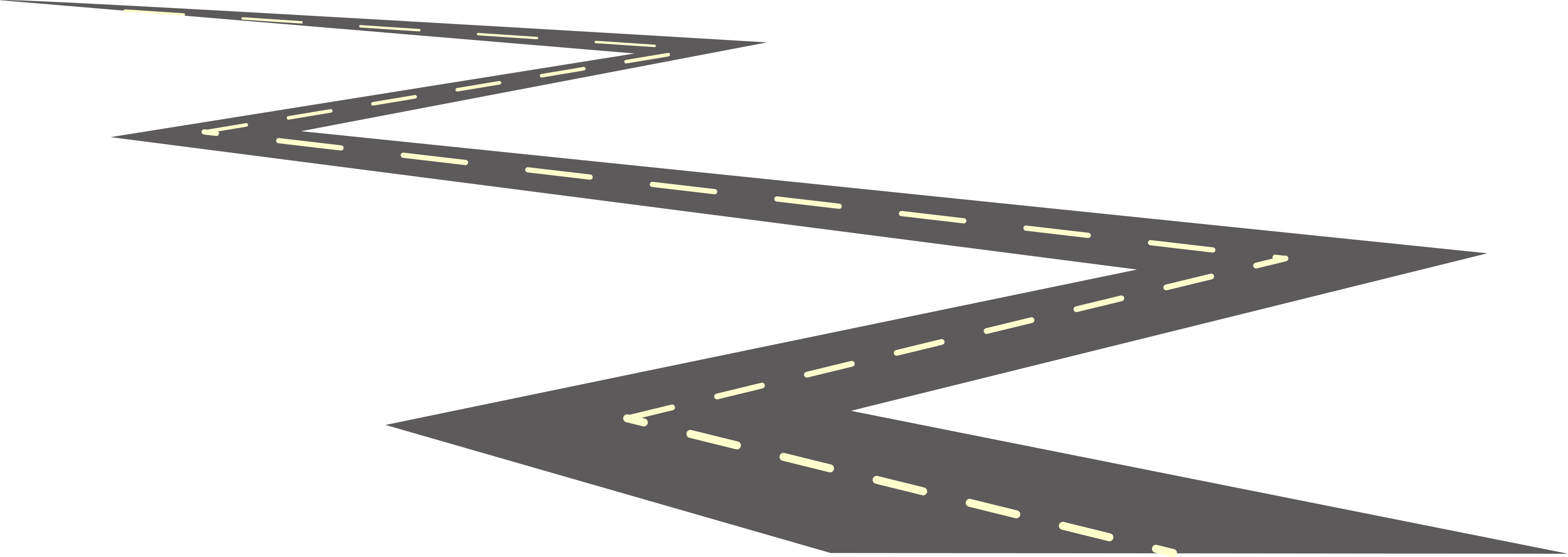 ONLINE COURSE
MARKETING
CONSULTANT
Customer service, cash management, and development of the UK market, as well as trial-and-error marketing, and investor relationship management.
A half year course specialising in online marketing.
2014
2017
2018
2022
2021
© TemplateLab.com